Developing the Leader Within You 2.0
John Maxwell 
2018
Preface
“I thought a lot about the greatest discovery I had made in leading those three organizations: that leadership can be developed”
“If you do everything I suggest in the application section at the end of each chapter, you will be amazed at how much your influence, your effectiveness, and your impact will increase in such a short time”
Are leaders born or made?
What is the difference between leadership and management?
1 – Influence
Leadership: “Most people desire to cultivate a high capacity for it: few actually do”
I’m not a born leader, so I can’t lead
A title and seniority will automatically make me a born leader
Work experience will automatically make me a leader
I’m waiting until I get a position to start developing as a leader
What other things might hold us back?
1 – Influence
Influence
Everyone influences someone
“In any given situation with any group of people, the dynamic of influence is always at play”
We don’t always know who or how much we influence
The best investment in tomorrow is to develop your influence today
Bennis & Nanus “The truth is that leadership opportunities are plentiful and within reach of most people”
The power triangle: Communication, Recognition, and Influence
1 - Influence
The Five Levels of Leadership (p 8)
1 “People will follow a positional leader only as far as they have to”
2 “True influence begins with the heart, not the head”
“People who are unable to build solid, lasting relationships will soon discover that they are unable to sustain lasting, effective leadership.”
3 Production cures many ills
“Productivity goes up. People reach goals. Profit increases. Morale becomes high. Turnover becomes low. Team loyalty increases.”
4 “Leaders become great not because of their power, but because of their ability to empower others.”
5 “Based on reputation…rarified air.” We can’t manufacture respect in others”
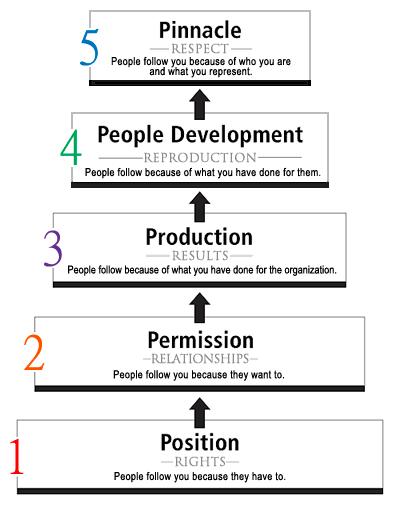 Which level are you on?Where do you want to be?
2 – Priorities
“There are two things that are most difficult to get people to do: to think and to do things in order of importance.” 
“When I feel that I don’t have enough time, I need to examine myself”
Priority pressures
William James “The art of being wise is knowing what to overlook”
Robert McKain “The reason most major goals are not achieved is that we spend our time doing second things first”
2 – Priorities
Priority principles
Working smarter has a higher return than working harder
You can’t have it all
“95 percent of achieving anything is knowing what you want” 
The good is always the enemy of the best
Proactive bests reactive
“Every person is either an initiator or a reactor when it comes to planning”
The important needs to take precedent over the urgent
“The ability to juggle multiple high-priority projects successfully is something every successful leader must learn how to do”
2 – Priorities
Pareto Principle
20% of priorities = 80% of production
“20 percent of our time produces 80 percent of our results”
“20 percent of our work gives us 80 percent of the satisfaction”
“The top 20 percent of your staff give you an 80 percent return”
The Three Rs
What is required of me?
What gives me the greatest return?
What is most rewarding?
2 – Priorities
Make room for margin
Improves self-awareness
Gives you needed time to think
Provides you with energy renewal
Tony Schwartz “Paradoxically, the best way to get more done may be to spend more time doing less”
How is recharging going for you?
How to create margin
Evaluate and eliminate continually
“Delegate or dump anything that doesn’t fit into the three Rs”
Fight to keep 20% of your calendar as white space
3 – Character
“The reality is that leading ourselves is often the most difficult task we face every day”
Character value statements
“Having good character doesn’t ensure that you will be successful in life or leadership. But you can be sure that having poor character will eventually derail you personally and professionally”
“It doesn’t matter what happened in your past. You can choose a better path moving forward, starting today”
3 – Character
Character value statements, cont.
Good character builds strong trust
“in leadership a pint of example is worth a gallon of advice”
“Charisma may get leaders a following early on, but only credibility prompts people to keep following them”
I thought trust was ‘nice to have’
I thought trust was up to others
I thought a single mistake automatically destroyed trust
How are you doing building trust at work?
3 – Character
Character value statements, cont.
Successful leaders embrace the four dimensions of character
Authenticity – “Wholeness does not mean perfection. It means embracing brokenness as an integral part of our lives”
Self-management – “establish character guardrails” “Where are you susceptible to character pitfalls”
 Humility – “For most people, humility has to be earned. It is developed over time as you accept your weaknesses and give grace to others for theirs”
Courage – “Continuing to live a life of characters requires ongoing reflection, brutal honesty, and courage to do the right thing” 
What are your strengths, and what are your weaknesses, on these four?
3 – Character
Character value statements, cont.
Character makes you bigger on the inside that on the outside
Plutarch: “What we achieve inwardly will change outer reality”
David Brooks: “Success leads to the greatest failure, which is pride. Failure leads to the greatest success, which is humility and learning”
Cognitive dissonance
Integrity is defined as ‘the quality or the state of being complete; unbroken condition; wholeness; entirety”
4 – Creating Positive Change
Leading change can be difficult
“People do not naturally resist change; they resist being changed”
We want the benefits of positive change without the pain of making any changes ourselves” 
What experiences in your life have you had that illustrate that ‘people resist being changed?’
People feel awkward and self-conscious doing something new
“Most people are more comfortable with old problems than new solutions”
4 – Creating Positive Change
Leading change can be difficult, cont.
People initially focus on what they will have to give up
Harvey and Ventura: “Our brains are like closets, over time they are filled with things we no longer use – things that don’t fit. Every once in a while they need to be cleaned out”
People are afraid of being ridiculed 
People personalize change and may feel alone in the process
His admission to not doing great with this early on. He’d say “It’s no big deal. We’re all in this together. Don’t worry about it.” 
How many Professional MBA students does it take to change a light bulb?
4 – Creating Positive Change
We overestimate the event and underestimate the process
PLAN AHEAD
Predetermine the change that is needed
Lay out your steps
Adjust your priorities
Notify key people
Allow time for acceptance
Head into action
Expect problems
Always point to the successes
Daily review your progress
When and how have you used these ideas well? And not so well?
4 – Creating Positive Change
PLAN AHEAD
P: Rick Warren: “The greatest enemy of tomorrow’s success is yesterday’s success” We all agree, but who acts on the challenge?
L: Ask questions
A: Critical changes cost you something, “If they don’t cost you, you need to question if real change is occurring” 
N: “Good leaders…don’t try to make communication ‘fair.’ They make it strategic”
4 – Creating Positive Change
PLAN AHEAD
A: “Most leaders (and nearly all followers) only recognize the need for change after decline has set in”
Slow down, Make your communication clear and simple, Build time for people to process ideas, 
H: Robert Kennedy: “20 percent of the people are against everything 100 percent of the time”
E: “Anytime anyone initiates any kind of movement, problems arise”
A: “3 keys to inspiring change…reinforce, reinforce, reinforce”
D: Winston Churchill: “To improve is to have changed, so to be perfect is to have changed often”
5 – Problem Solving
M. Scott Peck: “Once we truly know that life is difficult – once we truly understand and accept it – then life is no longer difficult”
Problems introduce us to ourselves
Our decisions are often impacted by our proximity to the problem
“perfection was an impossible goal”
Our plates as leaders will always be filled with problems
“if you can smile whenever anything goes wrong, you are either a nitwit of a repairman”
Pragmatism serves us well as leaders
“lead with a patience-persistence mindset”
5 – Problem Solving
Problems introduce us to ourselves, cont.
Believing there is always an answer is an asset
Mental agility. Good leaders keep two puzzles in mind: (1) the immediate problem, (2) the big picture of the organization, industry, trends, etc. 
Our actions can make our problems increase in number and size
“Through these errors I learned that I needed to take responsibility for addressing the problem, take responsibility for my attitude and emotions, and give my best effort…”
Problems handled well often make us better
“When I was a new leader, I used to think, I wish life were easier.” Now I think “I wish I were better”
5 – Problem Solving
Problems introduce us to others
People who make problems worse
“Anyone who enjoys throwing gasoline on the fire is a liability”
People who become problem magnets
“The first law of holes says, ‘when you are in one, stop digging.’”
People who give up in the face of problems
“There’s always a way to solve a problem if you don’t give up”
People who use problems as stepping-stones for success
Those that achieve in difficulty “understood that problem solving was a choice, not a function of circumstances”
5 – Problem Solving
Problems introduce us to opportunities
Einstein: “In the middle of difficulty lies opportunity”
Recognize a potential problem before it becomes a real problem
“Great leaders are seldom blindsided”
Get a clear picture of the problem
“Assumption is the mother of mess ups”
Ask questions to help you solve problems
Ben Johnson: “He that is taught only by himself has a fool for a mentor”
Create a framework to examine problems and solutions:
Leadership, Personnel, Timing, Vision, Priorities, Values
5 – Problem Solving
Problems introduce us to opportunities, cont. 
Value shared problem solving
“The best problem solvers don’t work alone.” His 10/80/10 pattern 
“Never promote the belief that you always have the best answers”
Always come up with more than one solution
“big ideas don’t appear – they evolve”
Cultivate a bias for action
“Don’t think can I? Instead think, how can I?”
Actively look for opportunities and lessons in every problem
His first organization suffered after he left: “I had trained and equipped no one”
6 – Attitude
Charles Swindoll: “Attitude, to me, is more important than facts….Life is 10 percent of what happens to me, and 90 percent how I react to it.”
The ‘Whatever-It-Takes’ Attitude
Resolve, tenacity, focus, determination, and commitment
Common in all great leaders
“This kind of attitude isn’t hard to understand, but it can be hard to live”
6 – Attitude
The ‘Whatever-It-Takes’ Attitude
Disown Your Helplessness – Robert Quinn: “Living with someone who chooses to play the victim is draining”
Take the Bull by the Horns – “To be successful as a leader, you need to posses initiative” 
Enter the ‘No Whining Zone’ – “Whatever-it-takes people know how to handle their feelings. They put their attitude in charge of their emotions.” Express gratitude
6 – Attitude
The ‘Whatever-It-Takes’ Attitude
Put on a New Pair of Shoes – Harry Truman: “When we understand the other fellow’s viewpoint – understand what he is trying to do – nine out of ten times he is trying to do right” 
Nurture Your Passion – Ken Hemphill: “Vision doesn’t ignite growth, passion does”
Exceed Expectations – “always under-promise and over-deliver”
Never Be Satisfied – The future belongs to people who are dedicated to making their world, their teams, and themselves better”
6 – Attitude
Putting the W.I.T. attitude into Action
Test – T. Boone Pickens: “Be willing to make decisions. That’s the most important quality in a good leader.”
Fail – “Failure is an essential step in the cycle of success….The price of success is failure.” Avoid ‘failure by erosion’
Learn – Roland Niednagel: “A mistake is only a failure if you don’t learn from it”
Improve – The ‘Be-Good’ mindset vs. the ‘Get-Better’ mindset
In science called Prove/Performance Goal Orientation vs. Learning Goal Orientation 
Reenter – W. H. Murray: “Until I am committed there is hesitancy” 
“If you were born seeing the glass half empty, you need to improve your attitude if you want to develop the leader within you”
7 – Serving People
Zig Zigler: “If you help people get what they want, they will help you get what you want”
The power of serving others
What can I do for people to help them succeed?
What do people need from me daily that they may not want to ask for?
What can I work on that will help me serve people better?
How will I know that I am serving people well?
What is it like fore people who work with me? ID personal blind spots
How can I gain value while adding value to others by serving?
What do I do best that allows me to serve people best?
How can I serve people in a way that will inspire them to serve others?
8 – Vision
“Clear vision does wonders for a team, but it also does wonders for a leader. Among its greatest benefits are direction and passion.”
Andy Stanley: “Vision gives significance to the otherwise meaningless details of our lives.”
Vision Statements
“People do what people see”
“Leaders understand that they have to believe it to see it, while most people go through life saying, ‘I have to see it to believe it.’
8 – Vision
Seeing ‘More and Before’
“Leaders can’t take people farther that they can see.”
“In my thirties I gave a lot of direction. Today I ask a lot of questions.”
Personal Ownership of the Vision
“Until the vision questions is answered, the person will be a leader in name only”
Winston Churchill: “Before you can inspire with emotion, you must be swamped with it yourself.”
8 – Vision
Personal Ownership of the Vision
“You may receive a vision for free, but the journey to fulfill that vision never is”
Paint a Picture of the Vision for Them
Images. Horizon, sun, mountains, birds, flowers, the path, yourself, things the people love
9 – Self-Discipline
Harry Truman: “In reading the lives of great men, I have found that the first great victory  they won was over themselves”
Self-discipline makes leaderships uphill climb possible
“Everything worthwhile is uphill”
Challenging, grueling, exhausting, strenuous, and difficult
“back then I hoped I would come to a place where I didn’t have to keep climbing. But that’s not the way it works. Today I am still climbing.”
9 – Self-Discipline
SD makes the difference between temporary success and sustained success
Rory Vaden: “The short-term easy leads to the long-term difficult, while the short-term difficult leads to the long-term easy”
SD makes habit your servant instead of your master
“We all have uphill dreams…and downhill habits”
“How can I turn my downhill habits into uphill habits?”
“How can I help the people I lead to change their downhill habits into uphill ones?”
9 – Self-Discipline
SD is developed, not given
Grandpa Bart: “Bobby (Jones) was fourteen when he mastered the game of golf, but he was twenty-one when he mastered himself” 
“Knowing when to give 100 percent is essential to self-discipline” 
“Everybody pays…If you put off playing, you get to play more later. If you put off paying, you have to pay more later. There is no cheating in life”
SD is most easily developed in areas of strength and passion
Carl Zuckmayer: “One half of life is luck; the other half is discipline, and that’s the important half. For without discipline you wouldn’t know what to do with luck”
9 – Self-Discipline
SD and respect are connected
“Few things build self-respect the way self-discipline does” 
SD makes consistency possibly, and consistency compounds 
“Successful people do daily what unsuccessful people do only occasionally” 
Maxwell
“If there’s one thing to fight for as a leader, this is it, because it unlocks the door to so many other abilities: character, priorities, influence, and serving people. If you win the battles within, all the other victories become within reach”
10 – Personal Growth
Growth Matters
“Looking back over the decades, I think I have a better handle of what really matters. I’m certain of fewer things now at seventy that I was at forty, but I’m more certain of those few things than I’ve ever been in my life”
One of those…is that growth matters”
“Your capacity to grow will determine your capacity to lead”
Growth is the only guarantee that tomorrow will get better
“Personal growth increases hope” and “Growth over times helps us live out our hope”
10 – Personal Growth
Growth means change
“The price of change usually comes sooner than you think, it’s higher than you imagined it would be, and it must be paid more often than you expected”
Herbert Gerjuoy: “The illiterate of the future won’t be those who cannot read or write, but those who cannot learn, unlearn, and relearn”
Growth is the great separator between those who succeed and those who don’t
“Growth’s highest reward is not what we get from it, but what we become because of it”
10 – Personal Growth
For growth to be maximized, it must be strategic
“The biggest and most important project you will ever take on is your own life”
“What gets measured gets done”
“Knowledge doesn’t make a person better. Application does.”
Growth is joy
Paul Harvey: “You can tell you’re on the road to success because it is uphill all the way”
What’s Next?
“The process of developing the leader within you is a…
lifelong journey”
I don’t think it’s possible for anyone to ever get to a place where he or she has learned everything there is to know about leadership”